REUNION D’INFORMATION ECHANGES INTERNATIONAUX
Mobilité 2021-2022
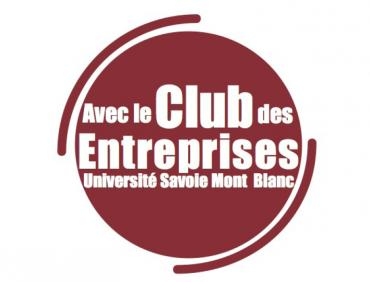 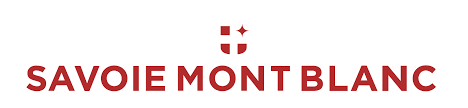 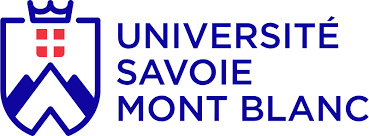 2 / nn
Réf.: RI/Mobilités Chambéry
MANAGEMENT INTERNATIONAL: L3 BCI et M1
19/11/2018
3 / nn
Réf.: RI/Mobilités tardives
Volet international de la formation
Acquérir des connaissances académiques
Découverte: pays, région, université
Compétences linguistiques et interculturelles
Capacités d’adaptation
Développement des relations

Construire votre projet: L3 / M1:
…avec les responsables de parcours, les responsables d’échanges, et le service RI
10/09/2015
4 / nn
Réf.: RI/Mobilités tardives
CONTACTS
Relations Internationales IAE Chambéry

 Camille RAVET
   Responsable des Relations Internationales

 Marta BORCHIO
   Coordinatrice internationale  
   04 79 75 85 58
            	international-chy.iae@univ-smb.fr

                                                                    www.iae.univ-smb.fr
01/09/2019
5 / nn
Réf.: RI/Mobilités tardives
Echanger sur votre projets
À rencontrer avant de déposer votre dossier de candidature
Voir site internet pour définir les responsables 

Amy Church-Morel –
Nolwenn Le-Liboux (échanges hispaniques) 
Gretchen Pascalis 
Richard Calvi (Aalto – M1 S7)
10/09/2015
6 / nn
Réf.: RI/Mobilités tardives
Interlocuteurs démarches administratives
BUREAU RI de l’IAE
Réunions d’informations
Procédure de Candidature 
Centralisation des candidatures
Jury et sélection
informations générales
Suivi pendant votre séjour dans l’université d’accueil
DRI
-  Ouverture du logiciel Move On pour les candidatures à une bourse dans le cadre d’un départ à l’étranger.
BOURSES (Erasmus+, Région, AMI) 
 attribution gestion et toute information relative au paiement de l’acompte et du solde.
- contrats d’études, des contrats étudiants, des attestations de présence/départ: documents nécessaires à l’obtention de la bourse.
10/09/2015
7 / nn
Réf.: RI/Mobilités tardives
Les opportunités de mobilité
Programmes d’échange Erasmus+
Mobilités intra-européennes
Mobilités Internationales de Crédits
Conventions bilatérales

Consulter la liste des échanges MI S6 et S8 et notre carte interactive des partenariats
Réf.: RI/Mobilités tardives
LA CANDIDATURE
Réfléchir sur vos objectifs
Vous renseigner
Visiter les sites web des universités partenaires
Echanger sur vos projets avec les enseignants responsables avant le rendu des candidatures
Préparer le dossier de candidature en ligne
Respecter - le dépt, le niveau L3/M1 et niveau de langue requis (voir tableau)
Indiquer vos universités de préférences.
Bien expliquer votre projet – dans la lettre de motivation
Inclure dans la candidature vos justificatifs de niveau de langue (SELF ou autres)
Veiller à ce que le dossier soit complet et soigné
Déposer le dossier en ligne pour au plus tard le 15 janvier 2021 à 12h
10 / nn
[Speaker Notes: 1. Une lettre de motivation en français justifiant chacun de vos choix avant un paragraphe dans la/les langue(d) d’étude envisagées2. Un CV détaillé : cursus universitaire, séjours professionnels, expériences professionnelles, etc.3. La photocopie des notes obtenues les années précédentes (baccalauréat compris), avec le détail de chacun des cours y compris les relevés des années non validées4. Un justificatif test de langue pour les langues concernées : TOIEC, TOEFL, DIALANG Cervantes]
TEST DE LANGUE
Le test de langue est obligatoire pour tous les étudiants CANDIDATS à une mobilité internationale
Procédure DIALANG pour :

	allemand envoyée par mail à tous les candidats concernés
	   anglais 	      Instructions ici
11
Timeline
12
ATTENTION !
Quoiqu’il arrive vous ne devez entreprendre:
  aucune démarche (achat billet d'avion, visa, logement, etc.) tant que le partenaire n'a pas accepté votre candidature et pour les étudiants non Européens, tant que vous n’avez pas votre visa.
01/09/2019
13 / nn
Réf.: RI/Mobilités tardives
PROCEDURE
Demande de bourses
Inscription sur moveon APRES avoir été sélectionné
Inscription auprès de l’université d’accueil
       Selon les indications reçues du partenaire
Contrat d’études à rendre selon indications données par le bureau des RI
14 / nn
INSCRIPTION MOVE ON
La base Moveonline sera ouverte pour les candidatures pour les mobilités à l'étranger (études) début octobre.

NE PAS S’INSCRIRE AVANT D’AVOIR ÉTÉ DÛMENT SELECTIONNÉ PAR LE JURY
15 / nn
La DRI: Direction des Relations Internationales
Mathilde D’Harcourt
      mobilite-iae.dri@univ-smb.fr
      DRI 27 rue Marcoz 
      B.P.1104 73011 Chambéry Cedex

La DRI s’occupe de:
BOURSES (Erasmus+, Région, AMI) 
  	attribution gestion et toute information relative au paiement 	de l’acompte et du solde.
contrats d’études, des contrats étudiants, des attestations de présence/départ: documents nécessaires à l’obtention de la bourse.
16 / nn
LES FINANCEMENTS
Consulter le site web de l’USMB 
https://www.univ-smb.fr/international/partir-a-letranger/etudiant-e-s/etudes/candidater-a-une-aide-financiere/
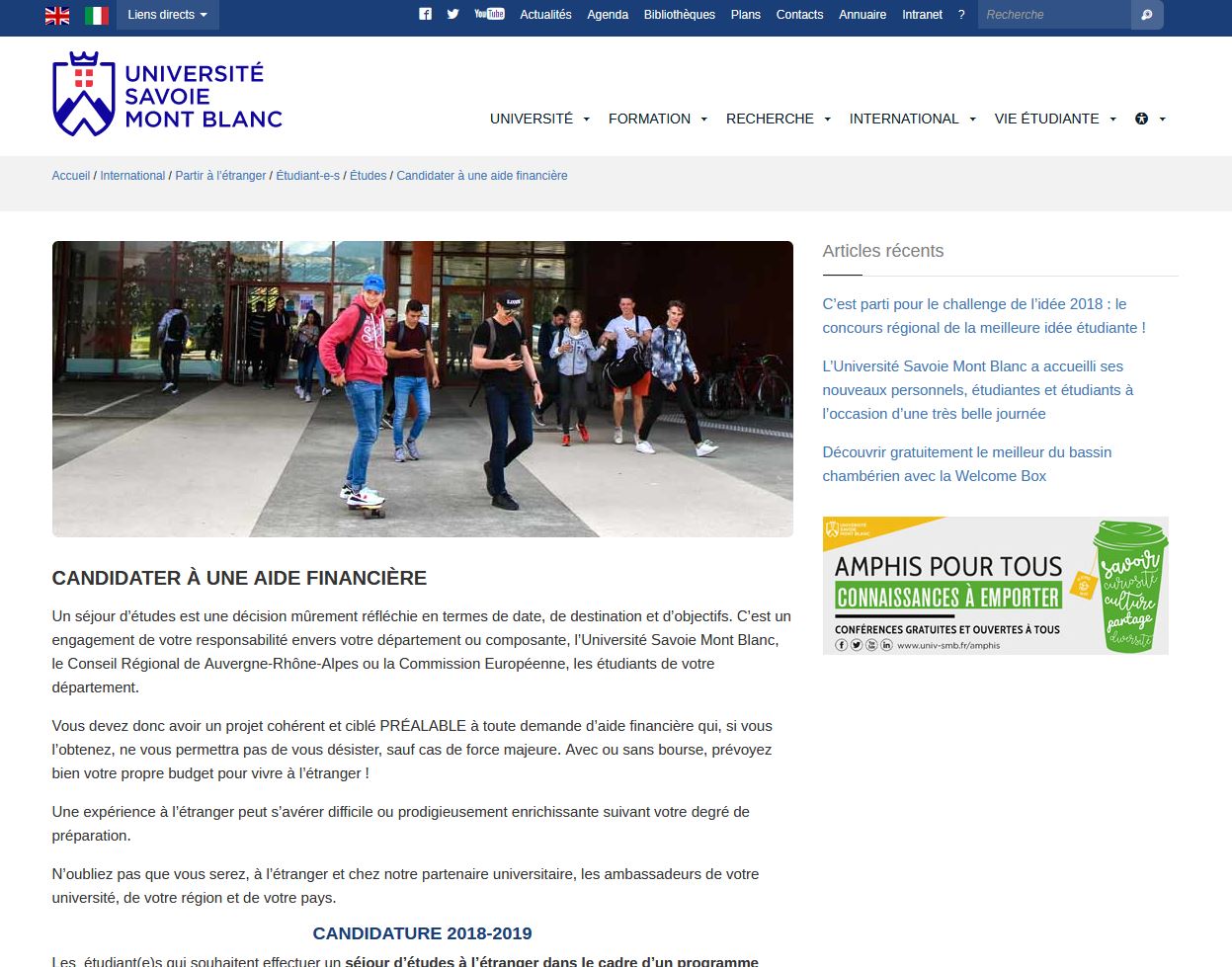 17 / nn
LE CONTRAT D’ETUDE ou LEARNING AGREEMENT
Le learning agreement est un contrat entre vous, l’université Savoie Mont Blanc et l’université d’accueil. 
Il permet de valider vos ECTS (30 au semestre et 60 à l’année) et de justifier votre formation à l’étranger pour le paiement des bourses.
Il doit être signé par vous, le responsable d’échange ou de département, le responsable d’échange de l’université d’accueil (et pour les contrats bilatéraux, par les universités).
01/09/2019
18 / nn
Réf.: RI/Mobilités tardives
SITE INTERNET
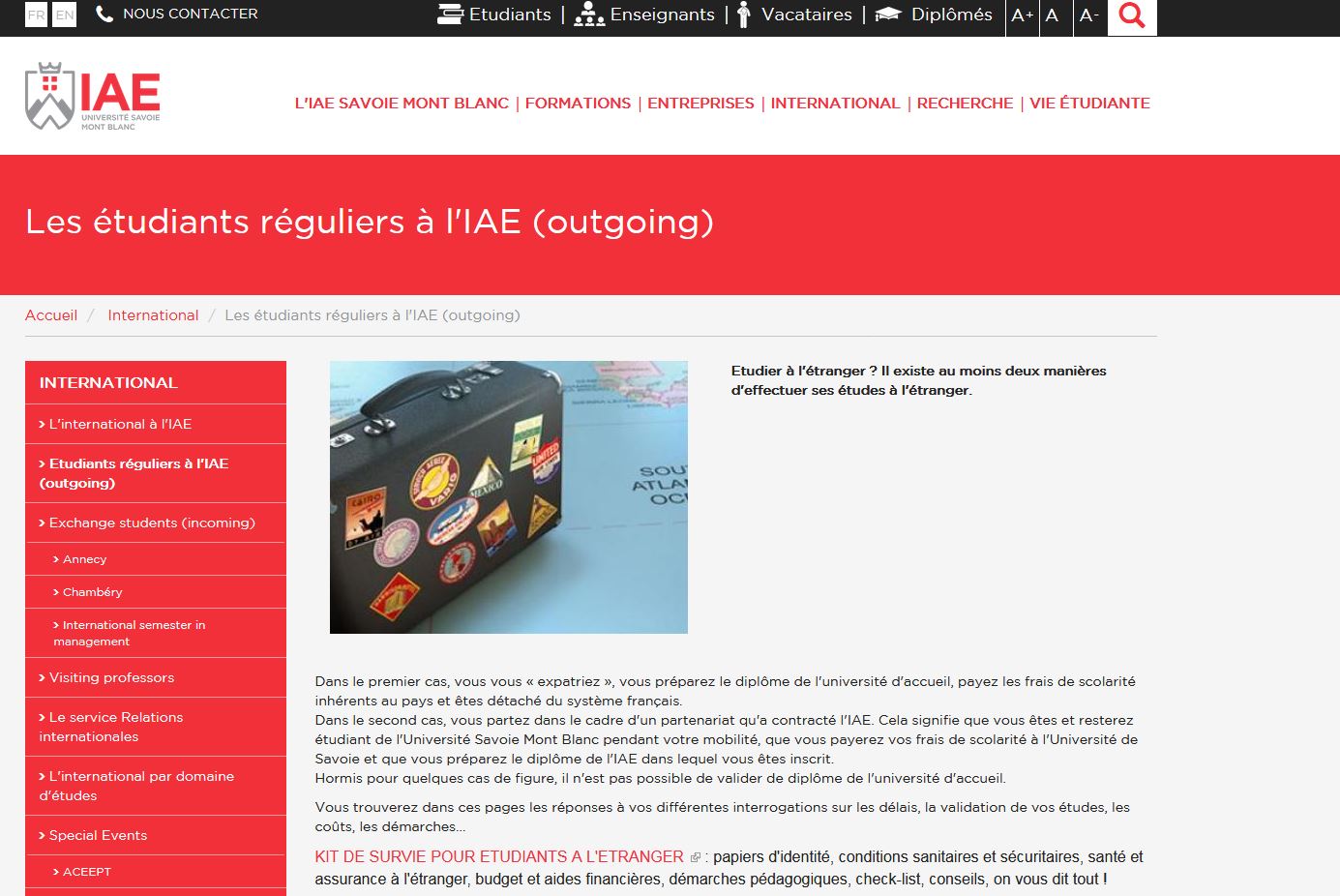 19 / nn
Informations Covid 19 et mobilités
https://generation.erasmusplus.fr/coronavirus-ca-se-passe-comment-la-mobilite-erasmus/

SITE ARIANE:
https://www.diplomatie.gouv.fr/fr/conseils-aux-voyageurs/conseils-par-pays-destination/
20
Réf.: RI/Mobilités
[Speaker Notes: Explication du déroulement des mobilités en ce moment pour rassurer les étudiants et dire que même si la situation ne s’améliore pas d’ici là les mobilités restent possibles (online)]
CONTACTS
Relations Internationales IAE Chambéry

 Camille RAVET
   Responsable des Relations Internationales
 Marta BORCHIO
   Coordinatrice internationale  
   04 79 75 85 58
            international-chy.iae@univ-smb.fr

                                                                    www.iae.univ-smb.fr
21 / nn